Customer Loyalty Program for Small Businesses
Team members: Van Nguyen, Christopher Waters, and William Tran
Client: iapp24
Advisor: Govindarasu
Problem Statement
Punch Cards are easy to lose and no one likes carrying coupons around
Hard for small businesses to systematically gauge loyalty of customers
Current loyalty applications are not widely used
Team May 13-23
Client: iapp24
Advisor: Govindarasu
Presented By: Christopher Waters
[Speaker Notes: Chris]
Conceptual Sketch
Presented By:  Christopher Water
[Speaker Notes: Chris]
Functional Requirements
The system shall allow the user to login and logout.
The system shall allow the user to create an account
The system shall allow merchants to create loyalty cards
The system shall allow merchants to expire existing loyalty cards
The system shall allow merchants to verify customer punches
The system shall allow merchants to verify customer rewards
The system shall allow customers to search for local businesses
The system shall allow customers to select loyalty cards
The system shall allow customers to download loyalty cards
The system shall allow customers to redeem punches
The system shall allow customers to redeem rewards
The system shall allow the database to store a history of completed punch cards
The system shall allow the merchant to view card history for their business
The system shall allow the customer to view personal card history for completed rewards
Presented By: Van Nguyen
[Speaker Notes: Van]
Non-functional Requirements
The system shall be developed using the Appcelerator SDK
The system shall use an encrypted SQLite database for local storage to prevent other applications from interacting with a user’s card data
The system shall utilize hashing verification for punch and reward verification
Presented By: Van Nguyen
[Speaker Notes: Van]
Technical/Other Constraints/Considerations
Implementing a Cloud Solution 
New phone
Loss of data

Verification of QRCodes
private/public key 
hashing
GPS
Presented By: William Tran
[Speaker Notes: Will]
Feasibility
Skills
Our team has the programming knowledge and experience to create this application
We are able to learn new technologies needed
Market
We are developing this application for a Des Moines based company
Currently no application that dominates the market for this type of application
Unique leveling feature & hybrid local/cloud capabilities.
Presented By: Christopher Waters
[Speaker Notes: Chris]
Potential Risk  Mitigation
Team May 13-23
Client: iapp24
Advisor: Govindarasu
Presented By: William Tran
[Speaker Notes: Will]
Resource/Cost Estimate
Presented By: William Tran
[Speaker Notes: Will]
Schedule
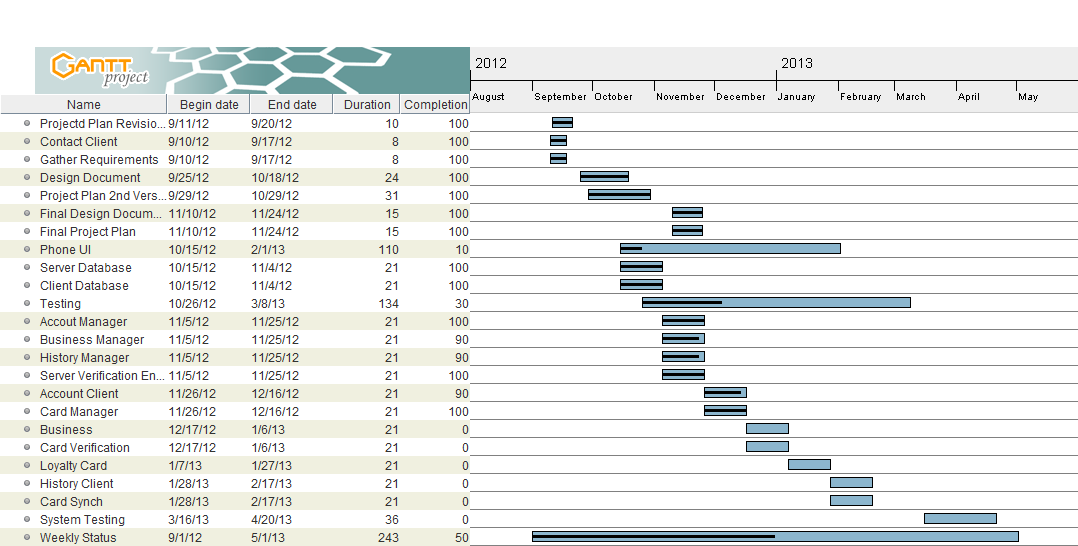 Presented By: William Tran
[Speaker Notes: Will]
System Block Diagram
Presented By: William Tran
[Speaker Notes: will]
Server side modules
Account Manager
User Login
Account creation
Resetting password

Encryption Verification
Hashing a users password
Generating a QR Code
Presented By: William Tran
[Speaker Notes: will]
Server side module Cont.
Card Manager
Create and store loyalty card templates
Retrieve loyalty card templates
History manager
Add card
Update card
Retrieve specific card history
View downloaded card history
Presented By: Van Nguyen
[Speaker Notes: Van]
Server side modules contined...
Business Manager
Create and link up business to user
		Have Verification module create QR
		Email QR to user
Retrieve businesses for a user
Handle searching of businesses based on
		Name, gps, ... etc
Update Business Info
Presented By: William Tran
[Speaker Notes: Will]
Client Modules
Cloud Sync
Update server with local info
Check for unsynchronized data

Client Reward verification
Scan and Verify QR Code
	check for match with card's hash
Presented By: William Tran
[Speaker Notes: Will]
Client modules Cont...
Loyalty Card 
Download Card From server
Handle card punches (Calls Verification)
Handle change in state of card
Retrieve all current loyalty cards
Retrieve all completed loyalty cards
Presented By: William Tran
Client modules Cont...
Account
Handle login sessions
Interact with Server Account Manager

Business and History
Setting up connection to interact with Business and History manager
Team May 13-23
Client: iapp24
Advisor: Govindarasu
Presented By: Van Nguyen
Interface between client and server
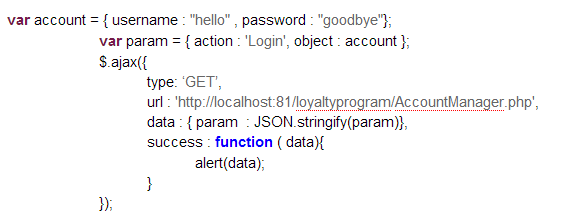 Presented By: William Tran
[Speaker Notes: Will]
MVP software pattern
View interacts with controller.

Presenter holds all of the logic.

Example - User needs to download a card
Presented By: Christopher Waters
[Speaker Notes: Chris]
Server Side Schema
Presented By: William Tran
[Speaker Notes: Will]
Client Side Schema
Use of local database to hold user's cards.
Card_metadata hold card template.
Will be synced up with server side database for cloud functionality.
Presented By: Van Nguyen
[Speaker Notes: Van]
Prototypes
Login and create account
Presented By: Van Nguyen
[Speaker Notes: Van]
Prototypes
Setting and Business view
Presented By: Van Nguyen
[Speaker Notes: Van]
Prototypes
Create loyalty cards
Presented By: Van Nguyen
[Speaker Notes: Van]
Prototypes
Collect and Redeem
Presented By: Van Nguyen
[Speaker Notes: Van]
Hw/sw Technology platforms used
Languages : Javascript, Php,MySQL, SQLLite
SDK: Appcelerator
Libraries : PHPQRCode, PHPMailer
Server : Amazon Ec2, Apache
Targeted Phone Platforms: IOS, Android
Presented By: Christopher Waters
[Speaker Notes: Will]
Testing Plan
Unit Testing (White Box)
Use case scenario for system testing
UI Testing - manual
Presented By: Christopher Waters
[Speaker Notes: Chris]
Prototype implementation
<Demo>
Presented By: Christopher Waters
[Speaker Notes: Chris]
Current project status w/ respect to milestones
Completion of Document
Implementation of Server Code
Deployment of servers
UI Prototype Designed
Presented By: William Tran
[Speaker Notes: Will]
Task Responsibility/Contributions of each member
Will
Task planning 
Server design/implementation
Van
Create, design, and manage team website
Server implementation
Chris
UI Design/Implementation
Client Communication
Presented By: Van Nguyen
[Speaker Notes: Van]
Plan for next semester
User Interface implementation
Client side module implementation
System Testing
Presented By: Christopher Waters
[Speaker Notes: Chris]
Questions
Presented By: Christopher Waters